DELETE THIS PAGE BEFORE DISTRIBUTION
Instructions
This template is essentially a completed checklist showing that your office implemented the full list of best practices for voter list maintenance audits. 

Customize placeholder text
Add the year. For example, if you conducted a voter list maintenance audit in 2024, an election year, replace [YEAR] Election Cycle with 2024 Election Cycle or with another phrase that your feel describes the timing and work you completed. 

And showcase the office that completed the audit by replacing [Jurisdiction] with the name of your town, city or county. For example, if you work for the Jones County Elections Department, change the beginning of the second sentence to: Jones County implemented … .

Adjusting the list of best practices
If your office was not able to achieve one of the best practices listed, you can delete it. To do this, use your mouse to drag a box around both the check mark and the text and then hit delete. Each check mark is grouped with the text beside it, so this method will ensure you delete both. 

If the spacing looks off after deleting one or more practices, select individual practices by dragging a box around it with your mouse. With the check mark and text selected, use your mouse or arrow keys to move the content up or down on the page. Do this with other practices until you are happy with the spacing. 

How can we help?
If you run into trouble using this template or simply want help making changes, reach out to The Elections Group’s Communications Resource Desk. We’re here to help!
VOTER LIST MAINTENANCEAUDIT PRACTICES
[YEAR] Election Cycle
A voter list maintenance audit helps ensure that updates are performed on a timely and regular basis for accurate, up-to-date voter lists.
[Jurisdiction] implemented the following list maintenance audit practices after all undeliverable election mail from the general election was processed and before the next election cycle:
We conducted at least one list maintenance audit this election cycle, using a sampling percentage to ensure the workload was manageable.
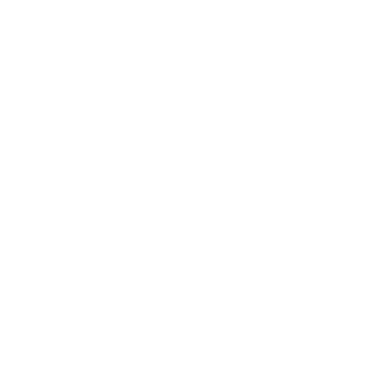 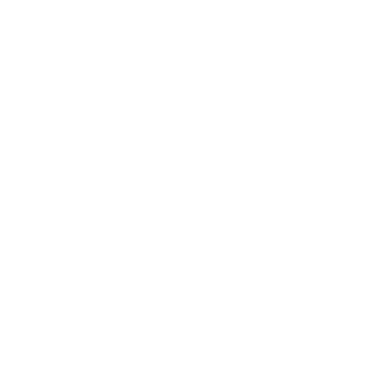 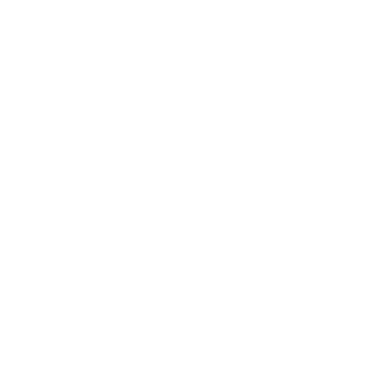 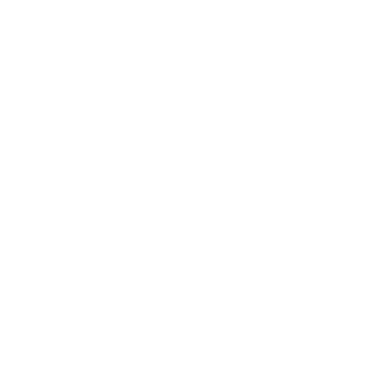 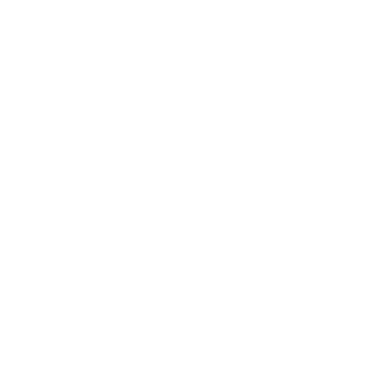 Individuals who did not perform initial  list maintenance tasks conducted the audit.
The auditors were subject to the same background checks and security
protocols as the individuals performing the voter registration data entry and list maintenance.
We ensured that voters’ personal identifiable information or PII was kept secure.
We prepared a  timely post-audit report using  plain language and made it available to the public.